Коммуникативная  компетенция:организационные и методические подходы
Центр коммуникативных навыков 
КазНМУ им.С.Д.Асфендиярова
М.АСИМОВ
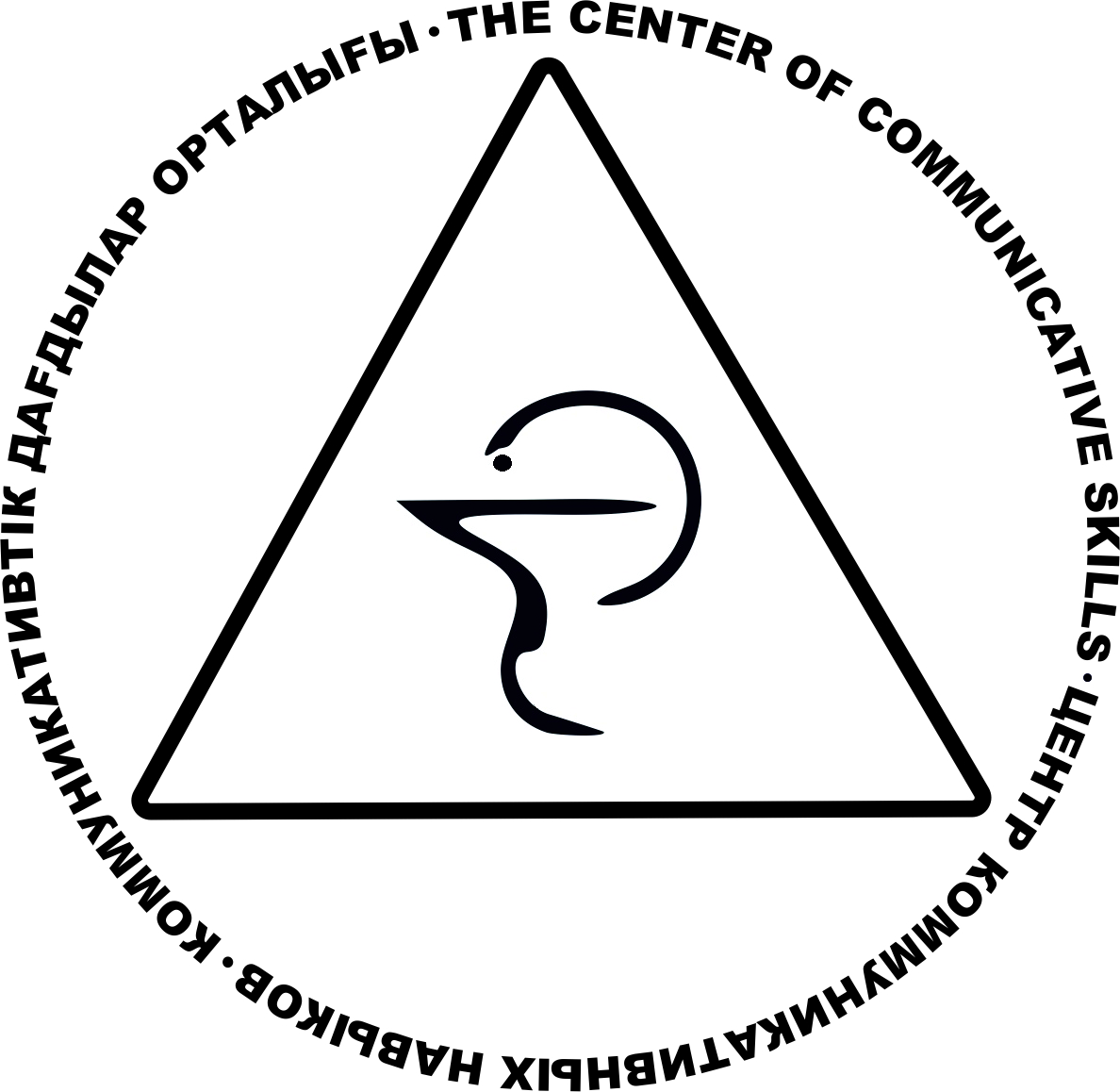 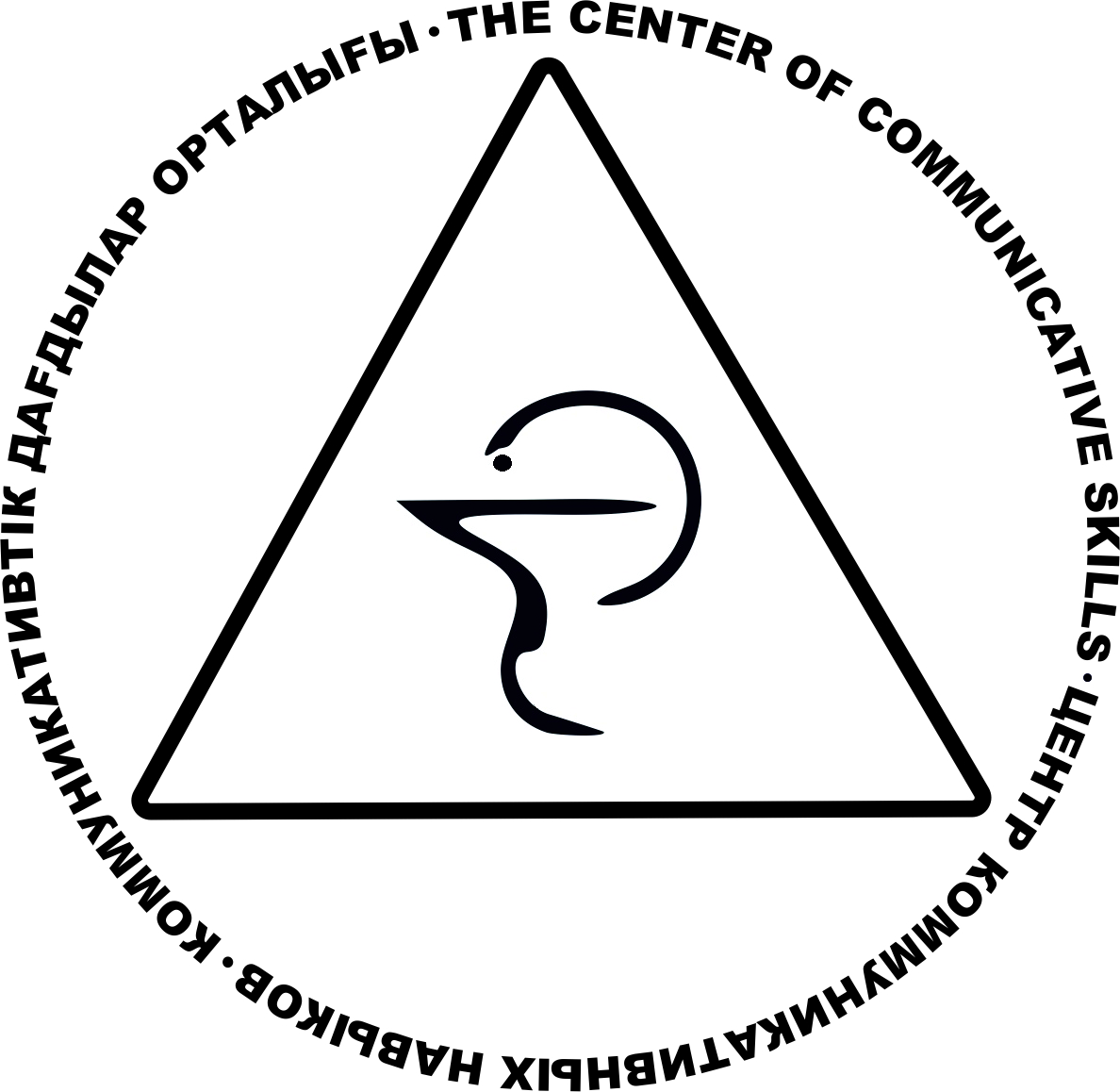 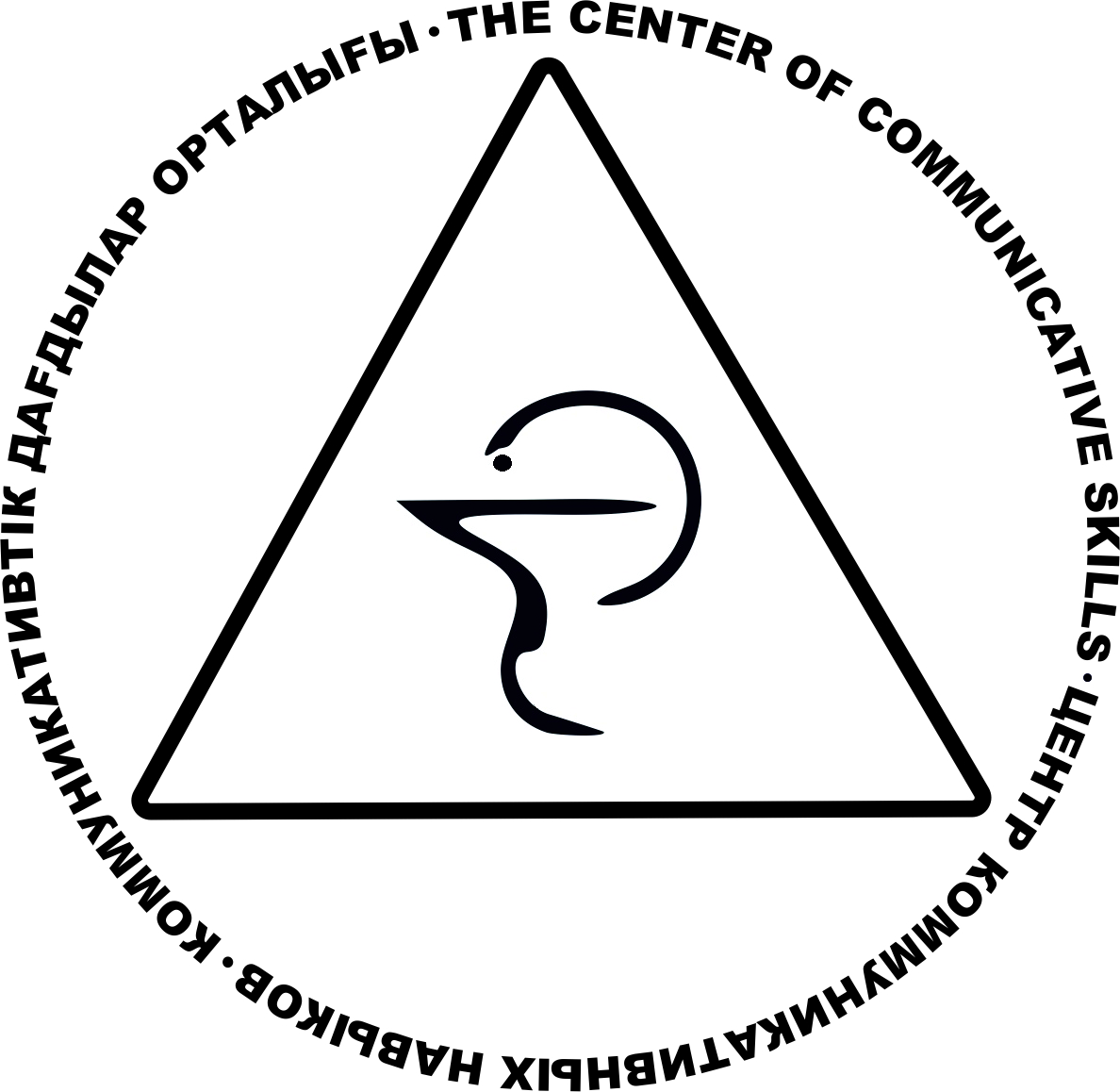 ТЕОРИИ ОБУЧЕНИЯ
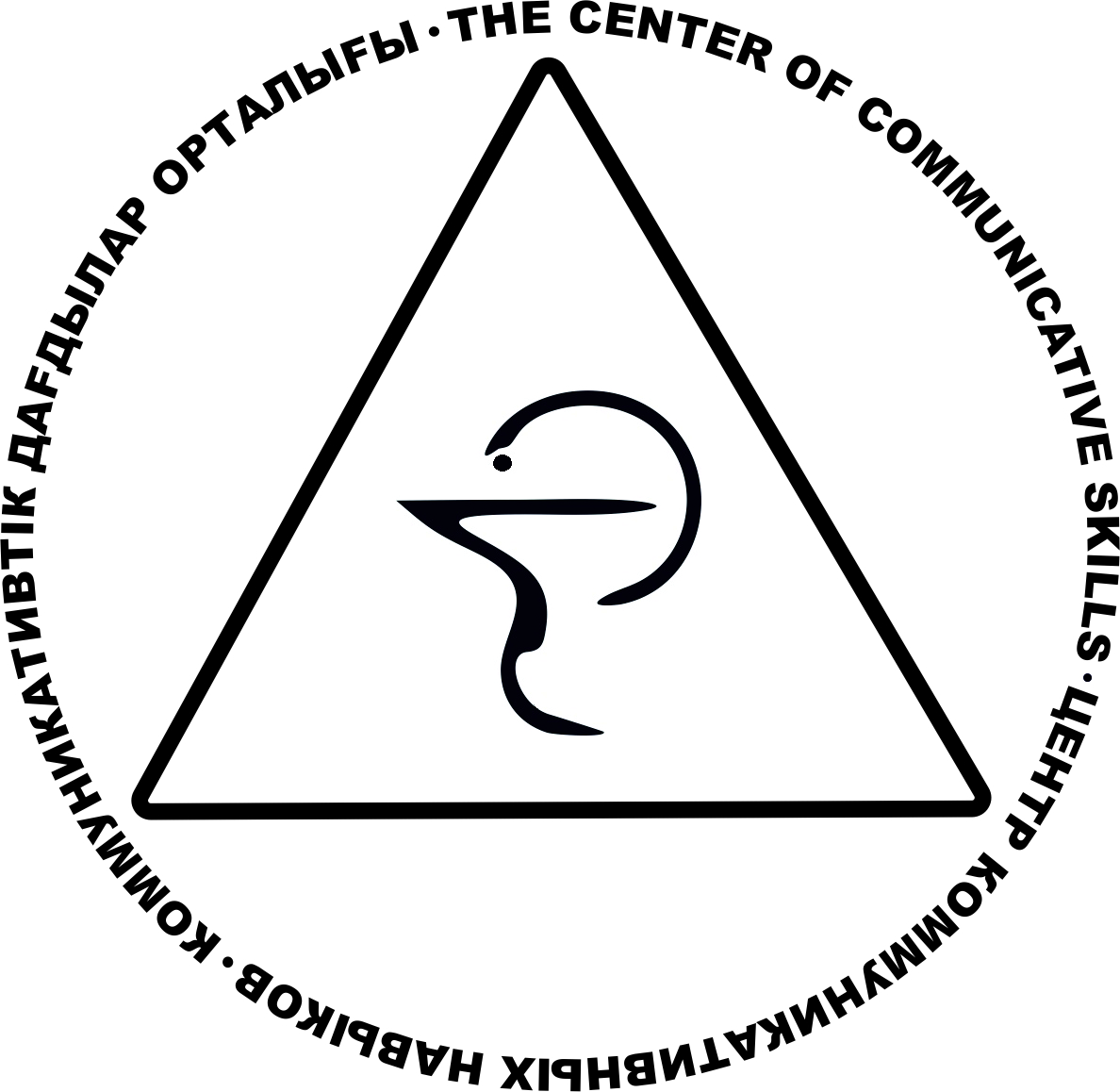 В современном обучении можно выделить два противоположных направления: 
1 – передача знаний, умений, навыков, необходимых в индустриальном обществе. Вложить больше фактов большему количеству обучающихся при меньшей затрате средств и времени ( А. Маслоу, 1970);   
2 - гуманистический, обучение человечности. Помочь стать лучше настолько, насколько он способен (MarkK., Smith  1999, 2003).
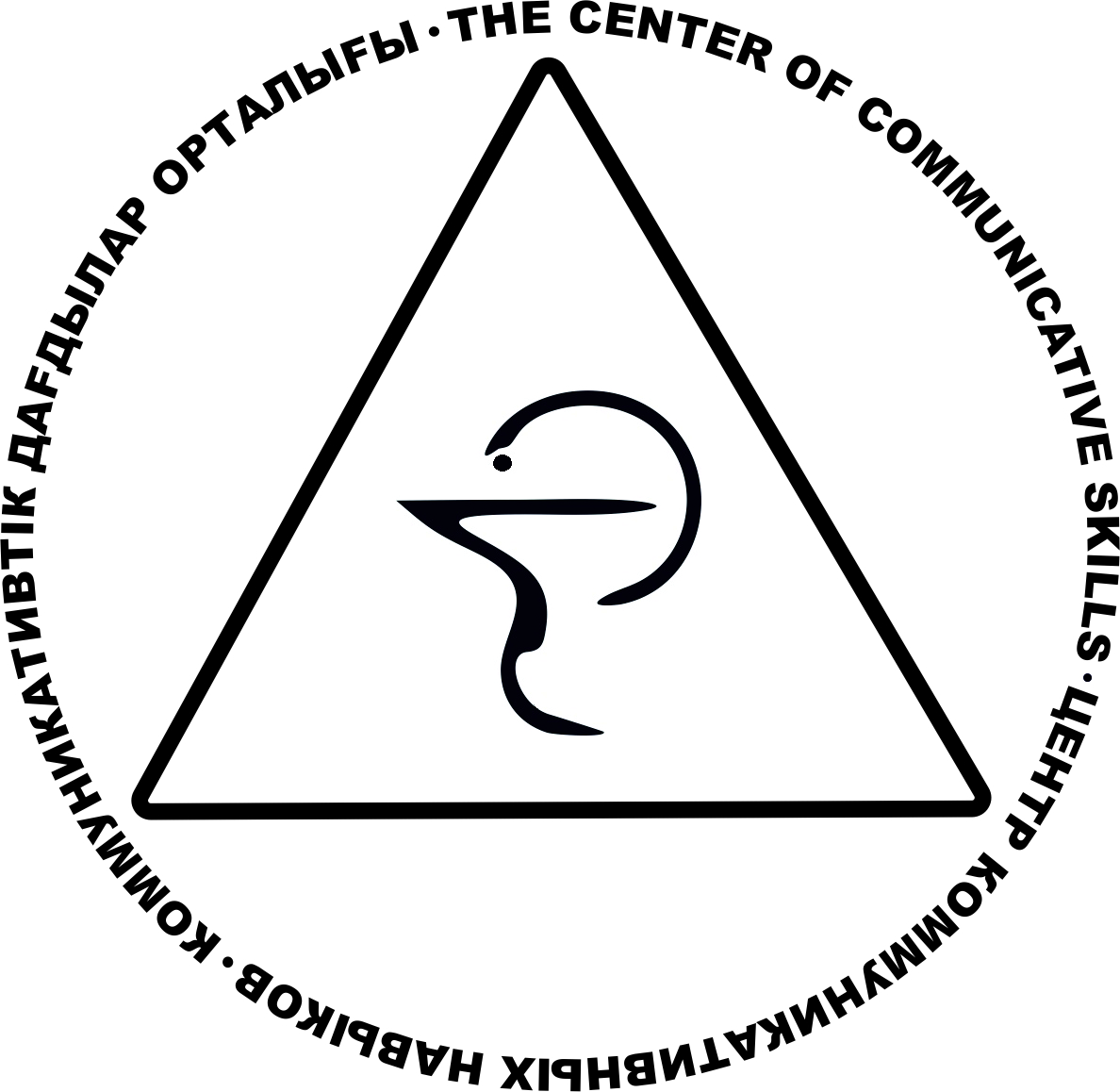 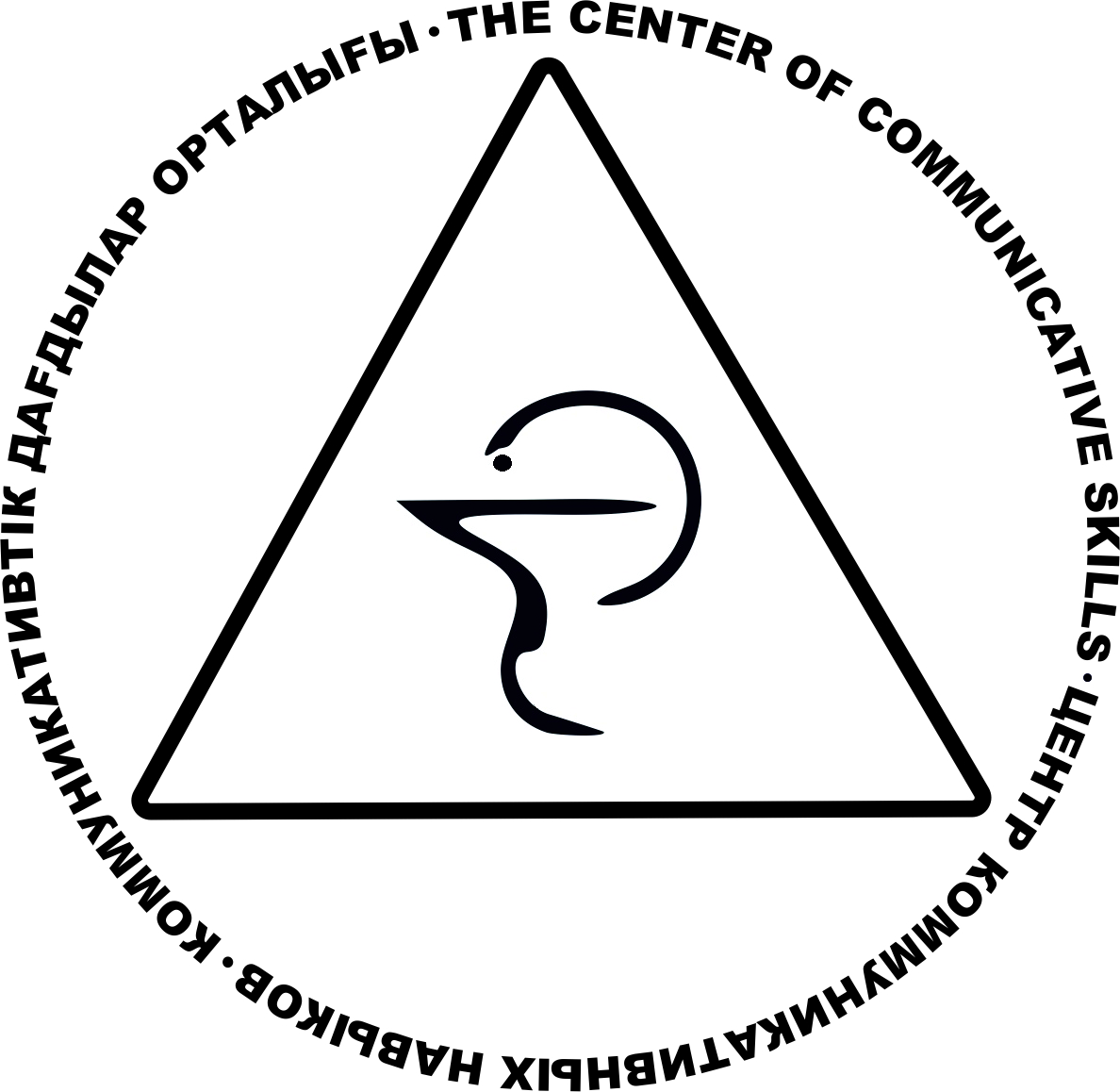 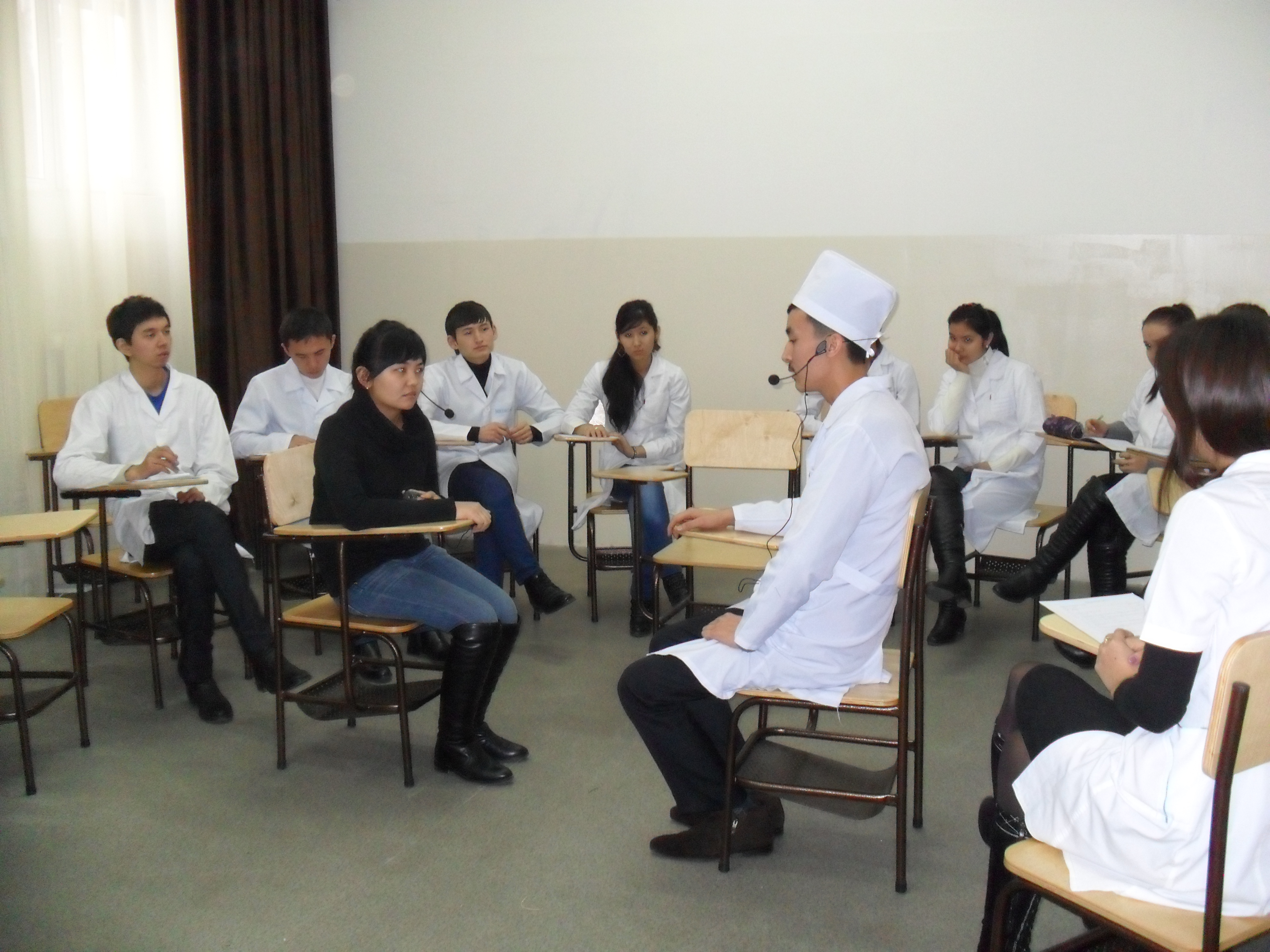 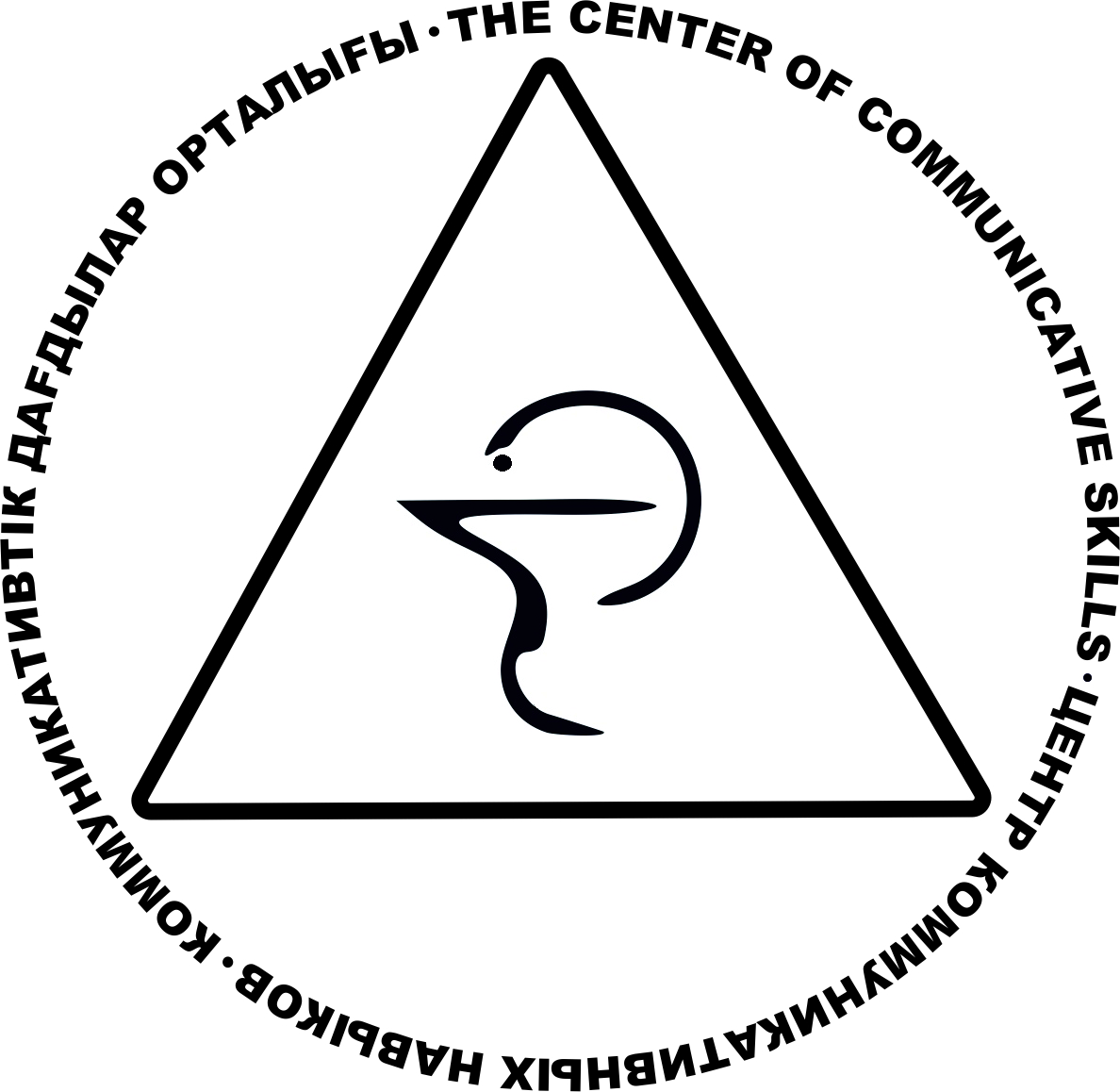 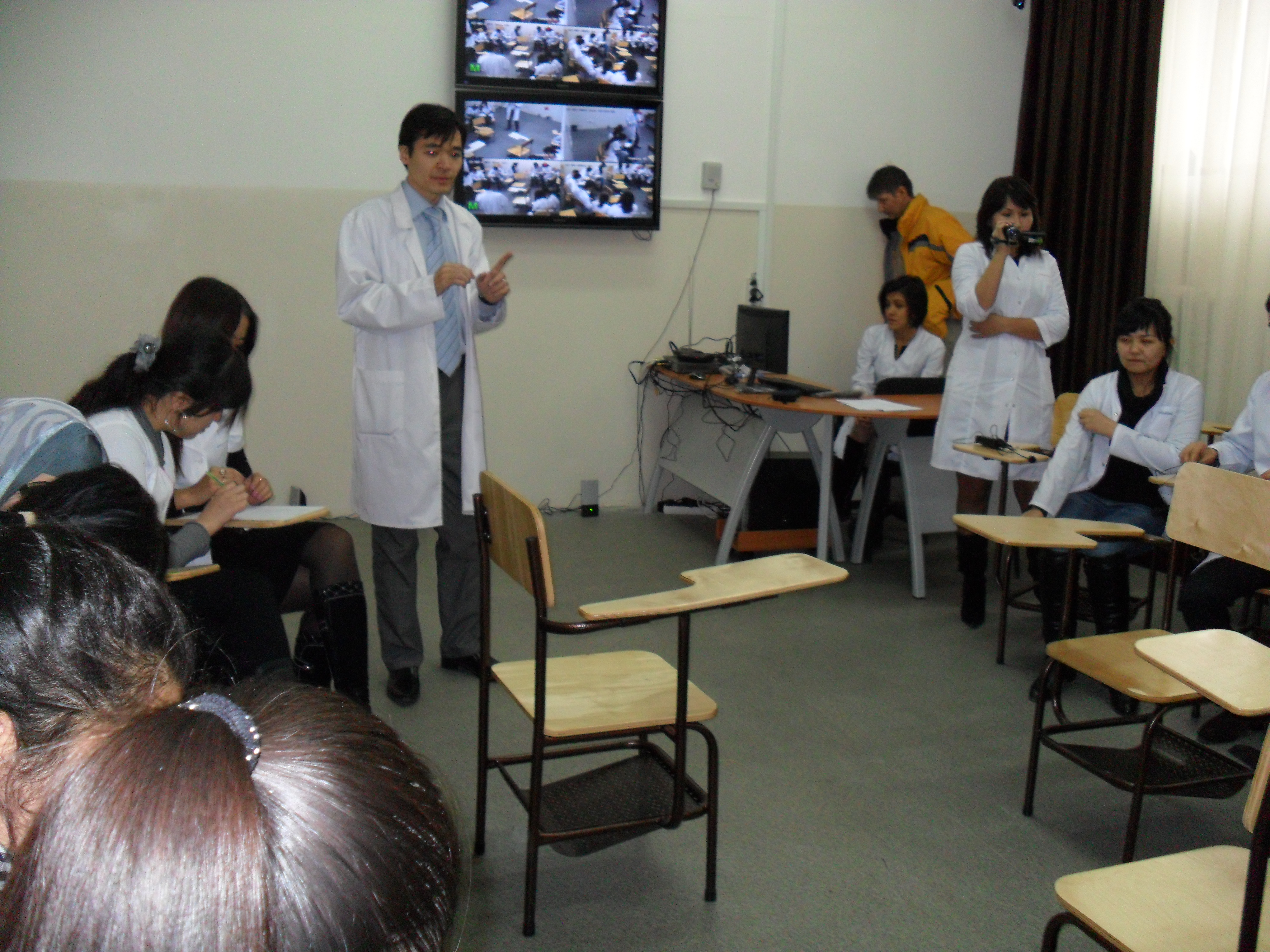 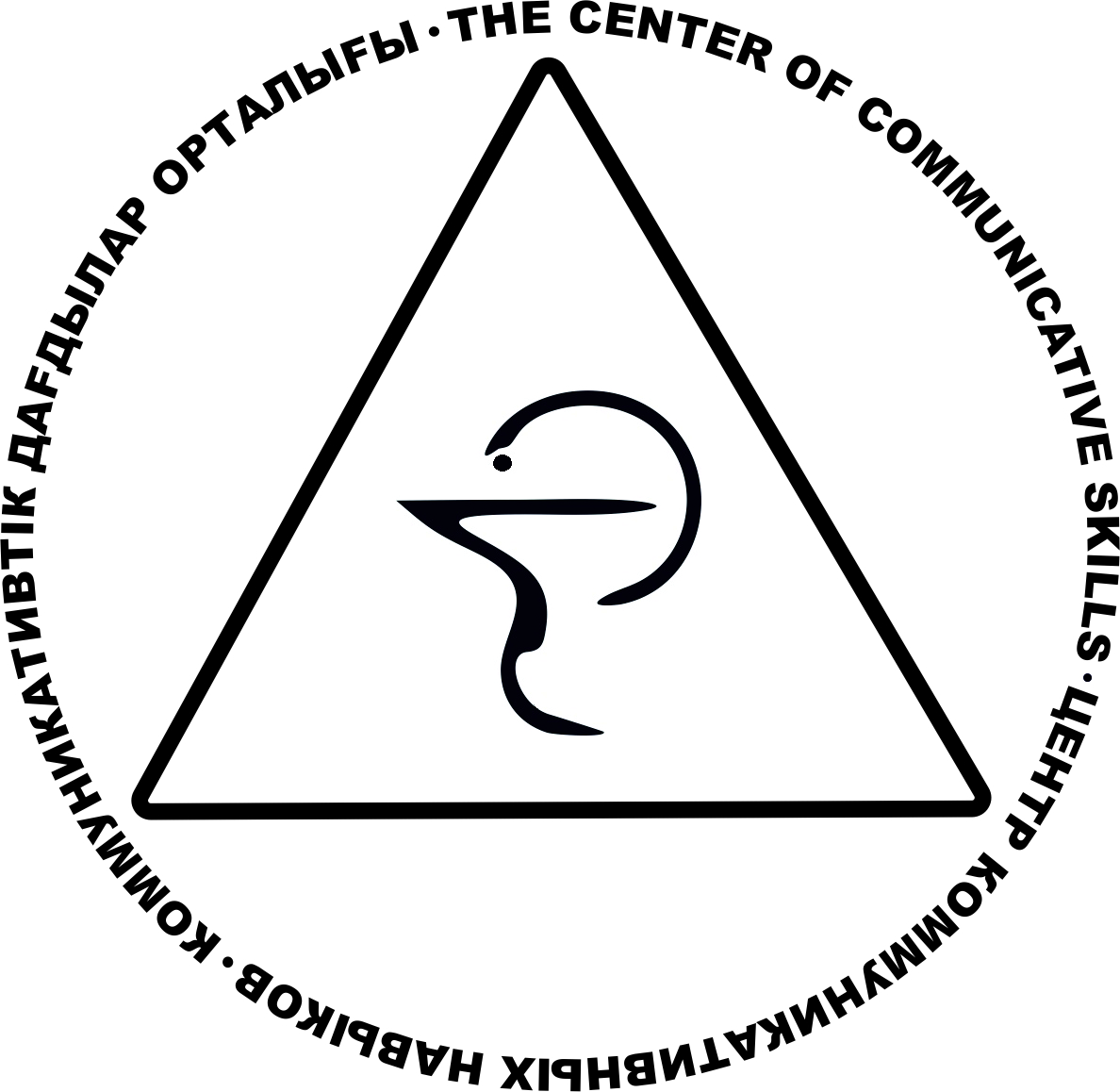 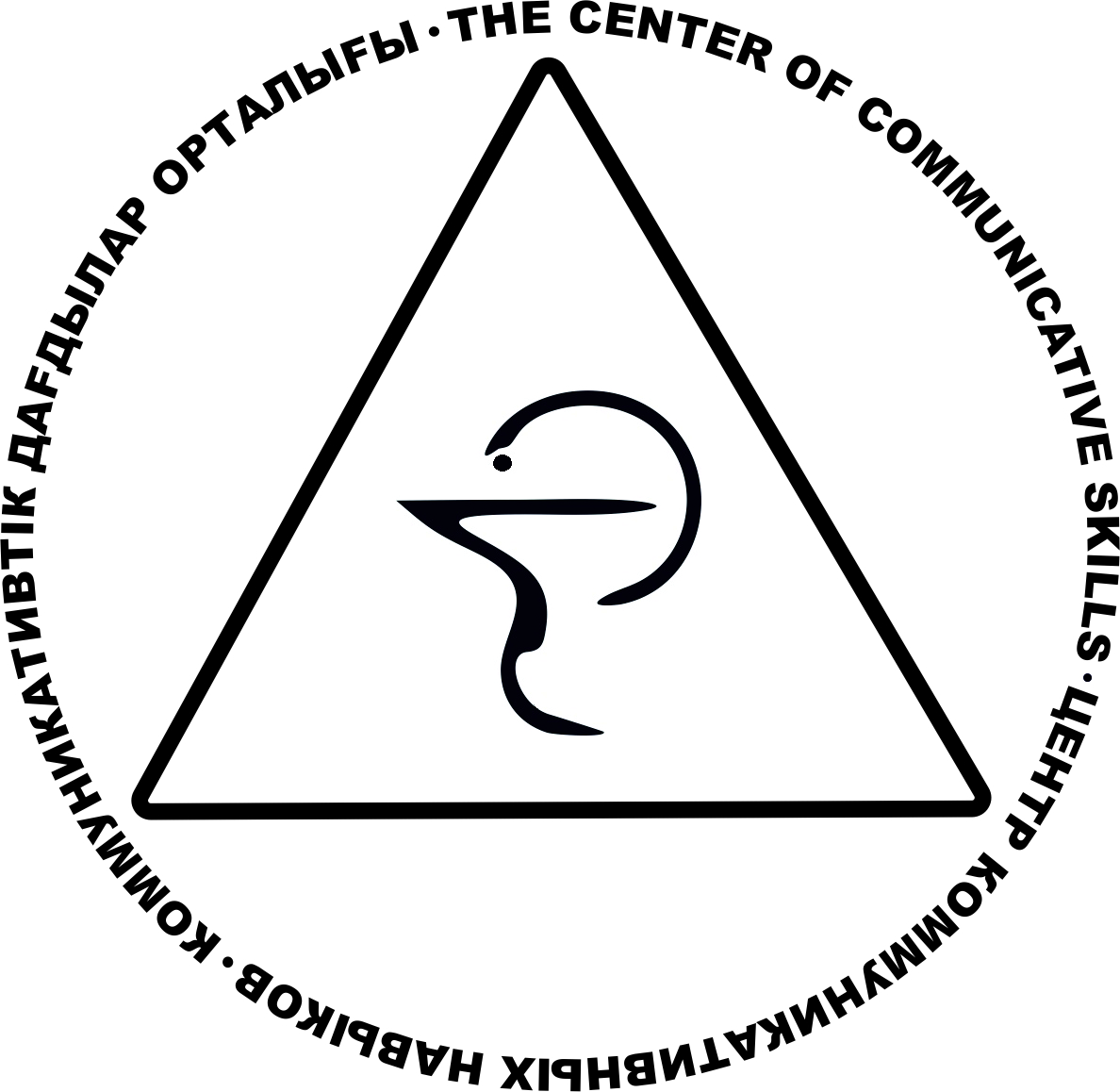 ПЕРЕЧЕНЬ ПРАКТИЧЕСКИХ  И СООТВЕТСТВУЮЩИХ НАЧАЛЬНЫХ КОММУНИКАТИВНЫХ НАВЫКОВ СТУДЕНТА ОМ1 курс
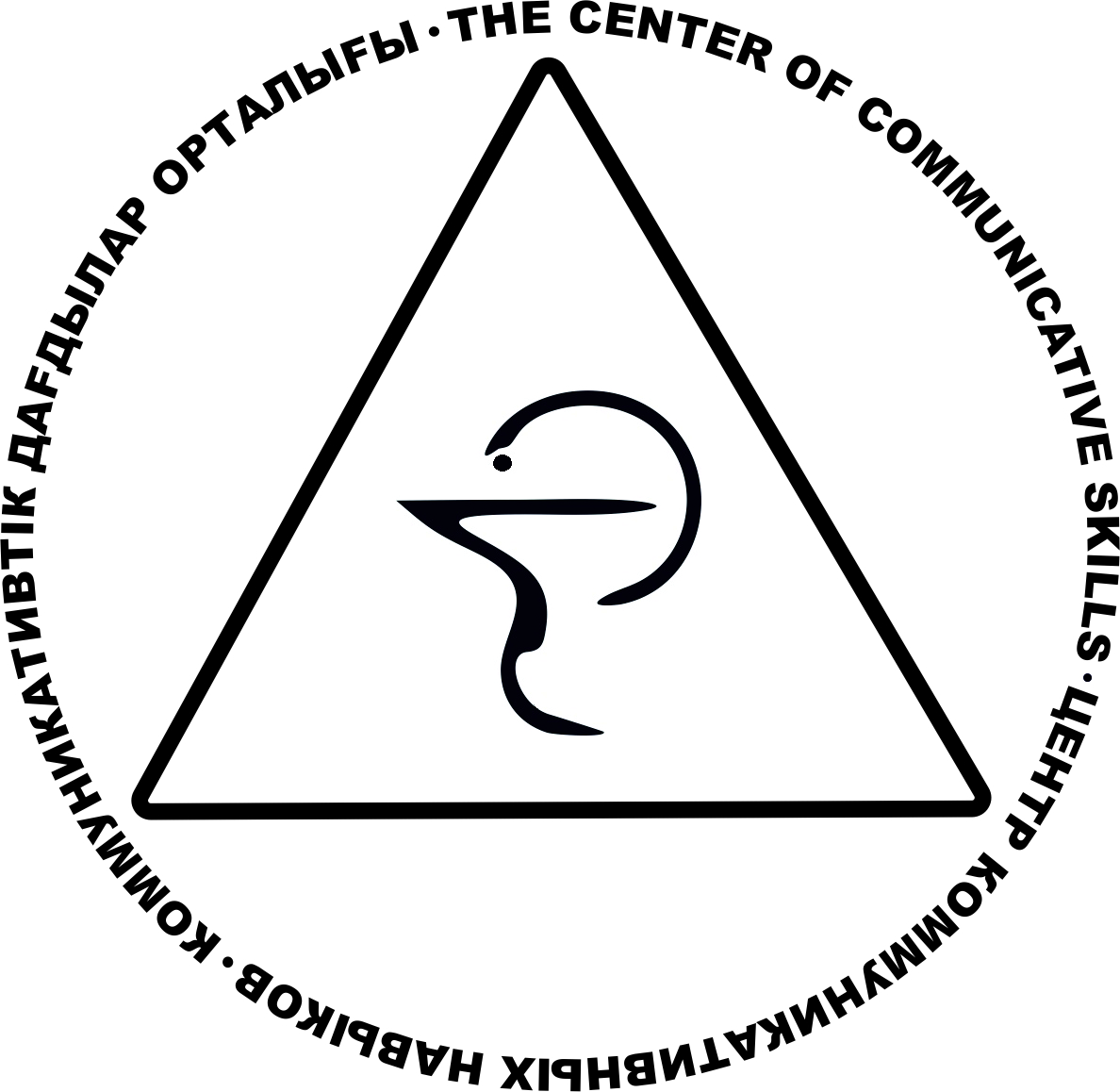 ПЕРЕЧЕНЬ ПРАКТИЧЕСКИХ  И БАЗОВЫХ КОММУНИКАТИВНЫХ НАВЫКОВ СТУДЕНТА ОМ2 курс
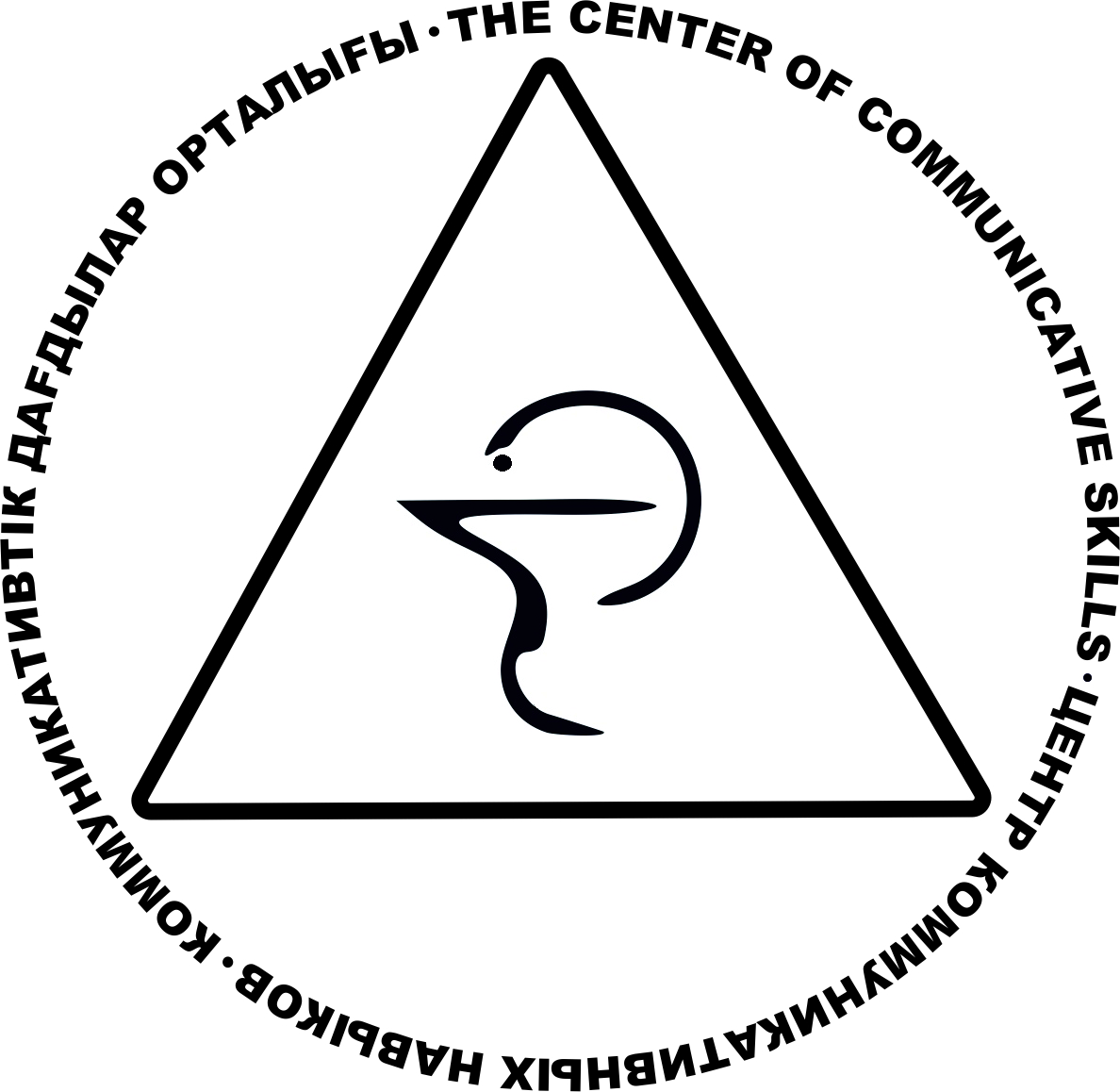 ПЕРЕЧЕНЬ ТРЕНИНГОВ НА ПРОИЗВОДСТВЕННОЙ ПРАКТИКЕ ДЛЯ РАЗВИТИЯ СИСТЕМНЫХ КОММУНИКАТИВНЫХ НАВЫКОВ
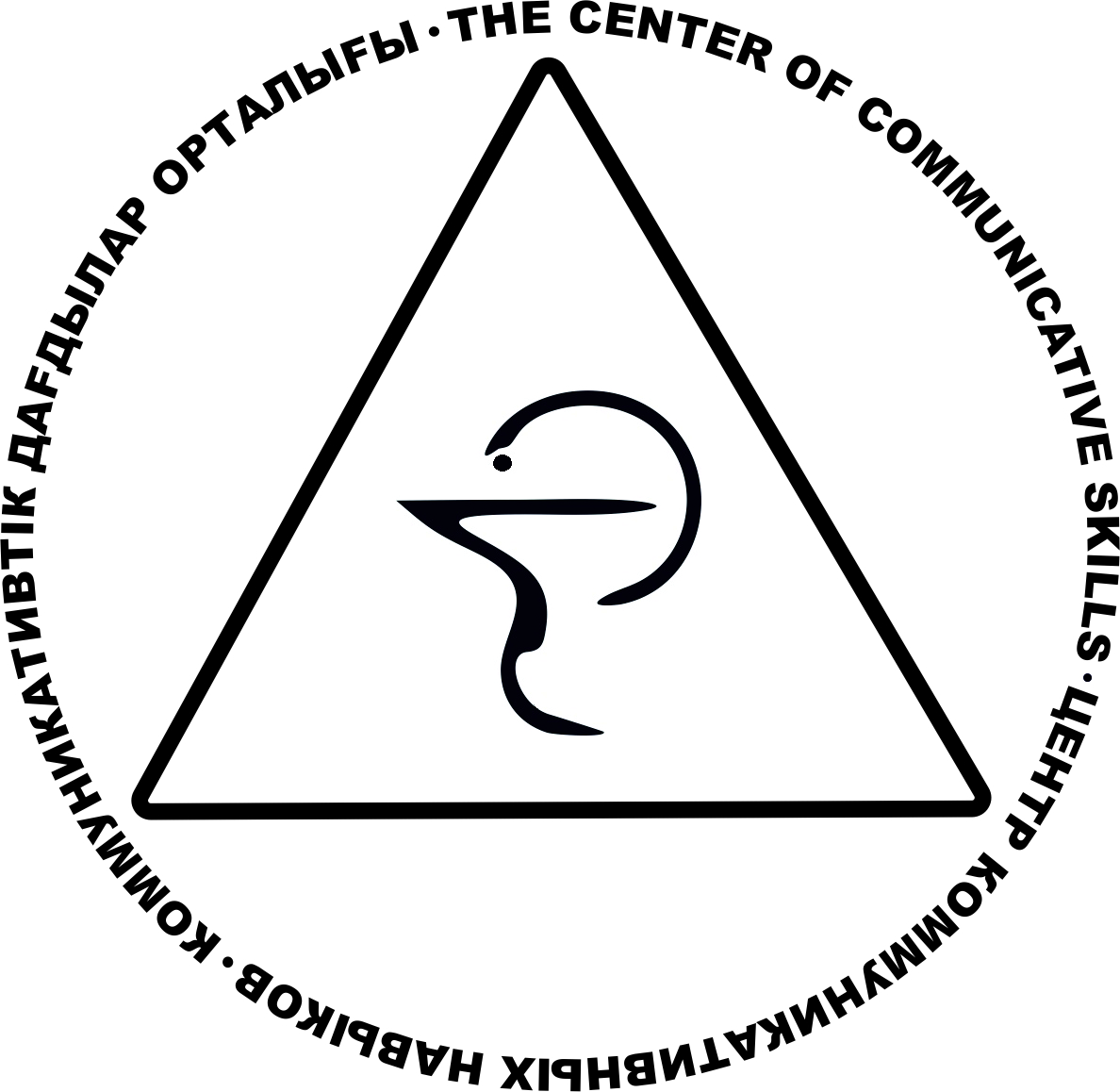 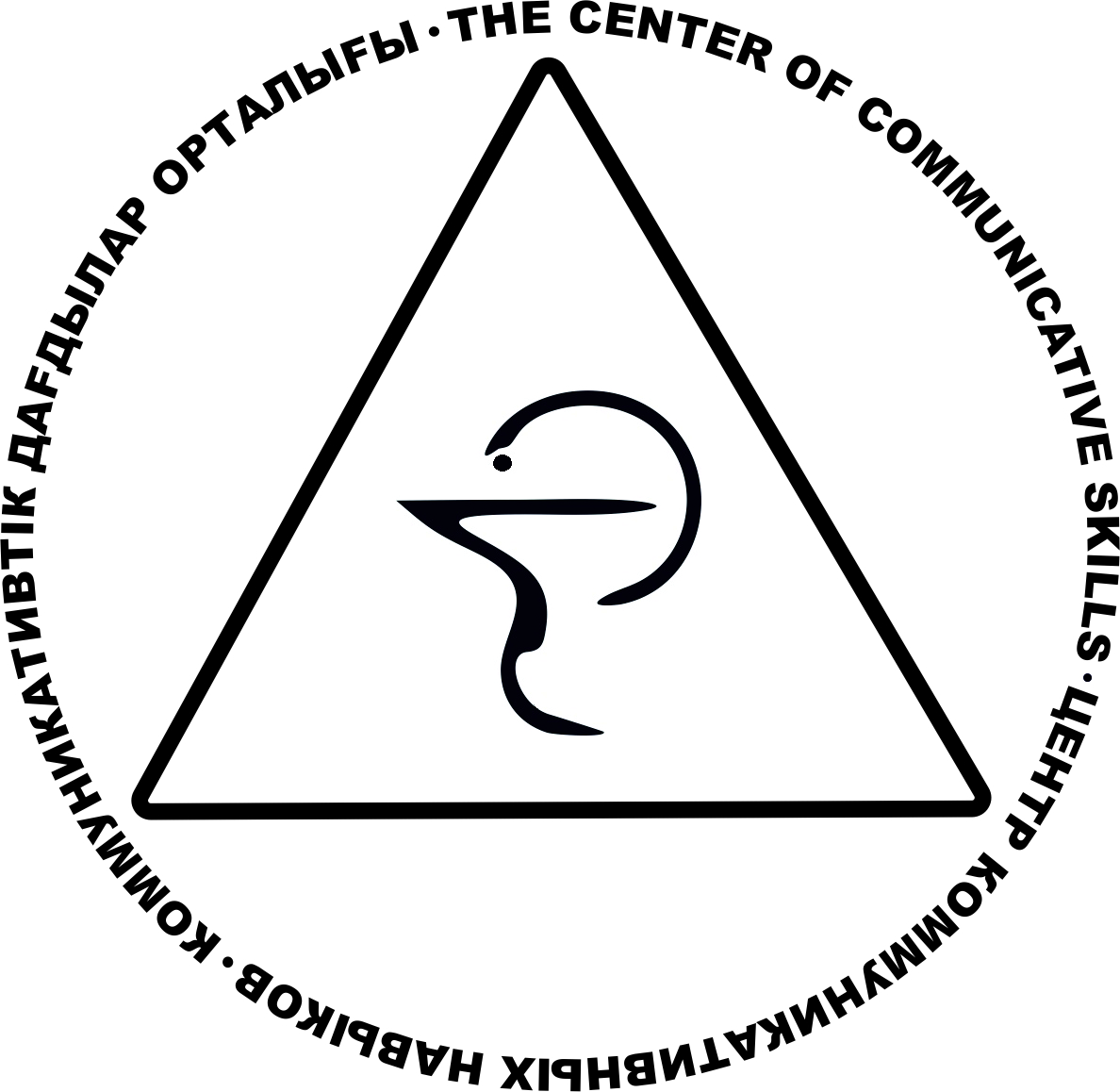 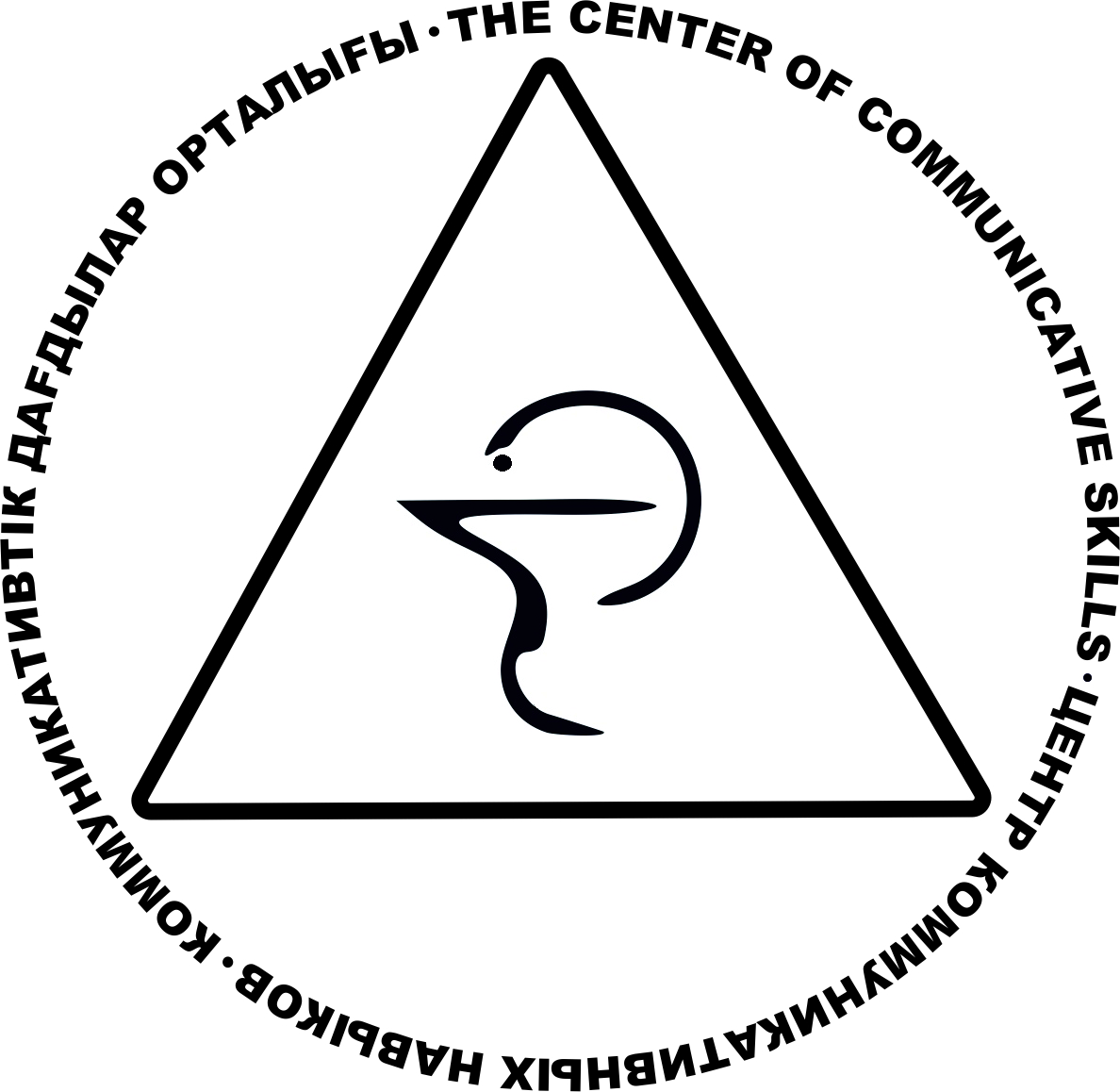 ЗАКЛЮЧЕНИЕ
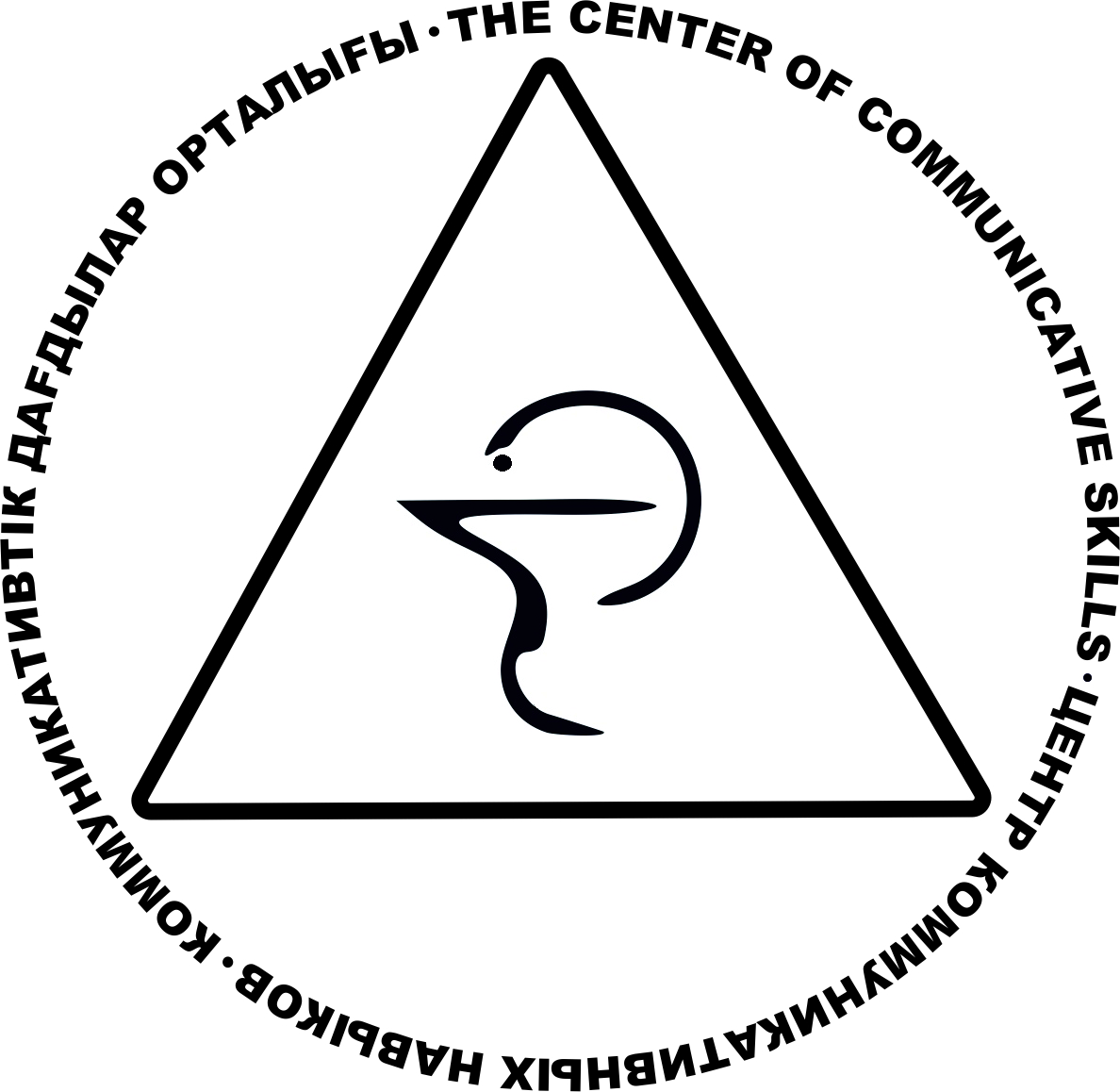 Этапность;
Приемственность;
Вовлечение специалистов соответствующих профилей;
Соответствие обучения коммуникативных навыков условиям обучения.